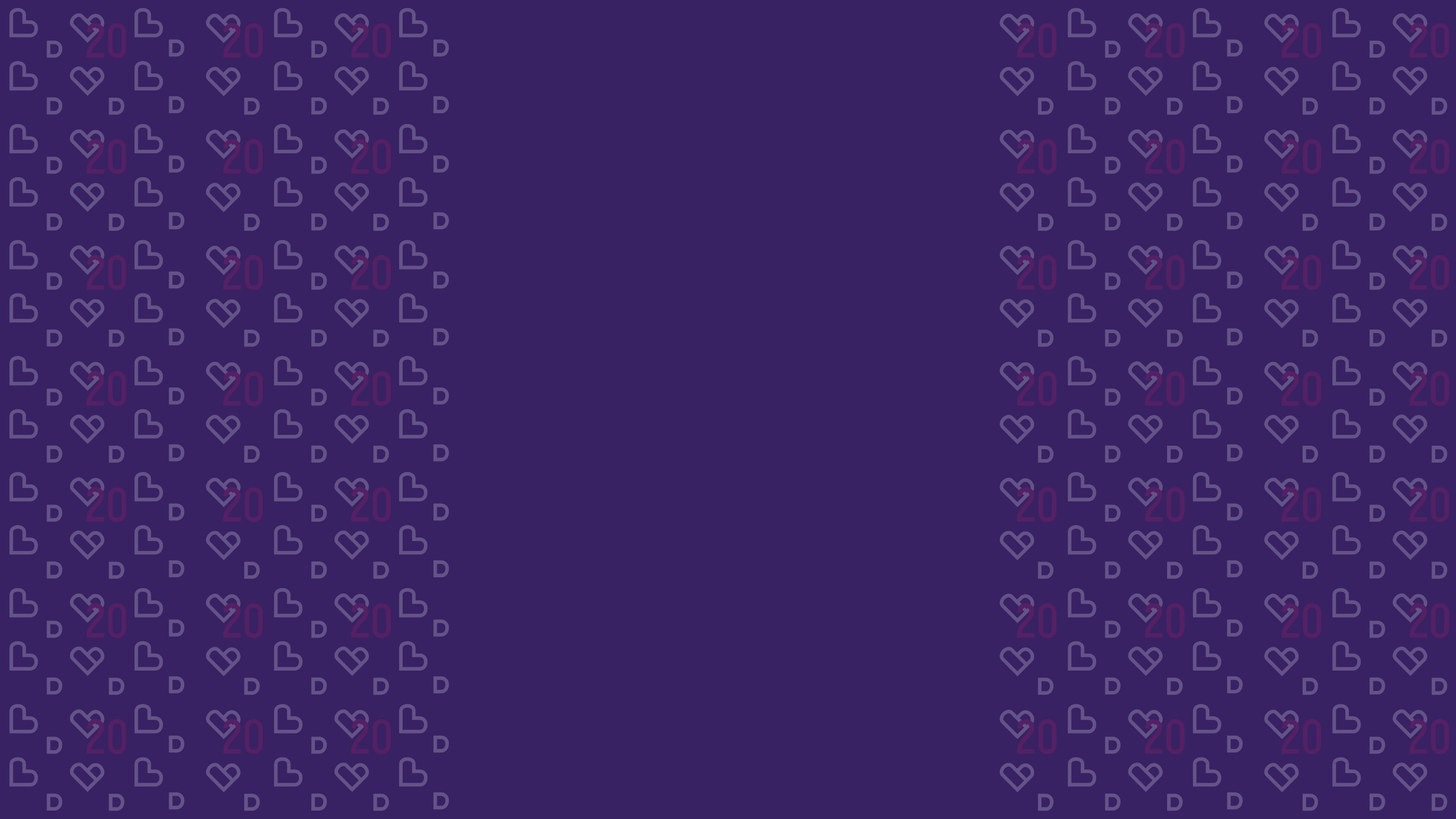 «ОБИДКА – культура примирения»

Мы знаем, что можно жить дружно!
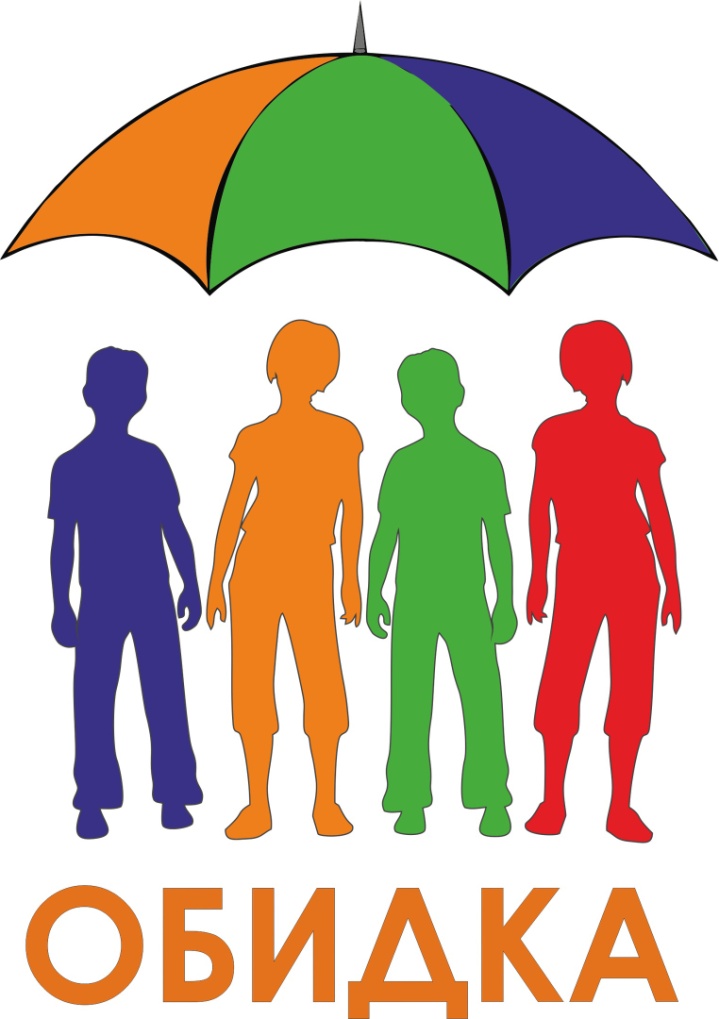 Руководитель проекта: Юрий Курдин

Самарская область
Юрий Курдин
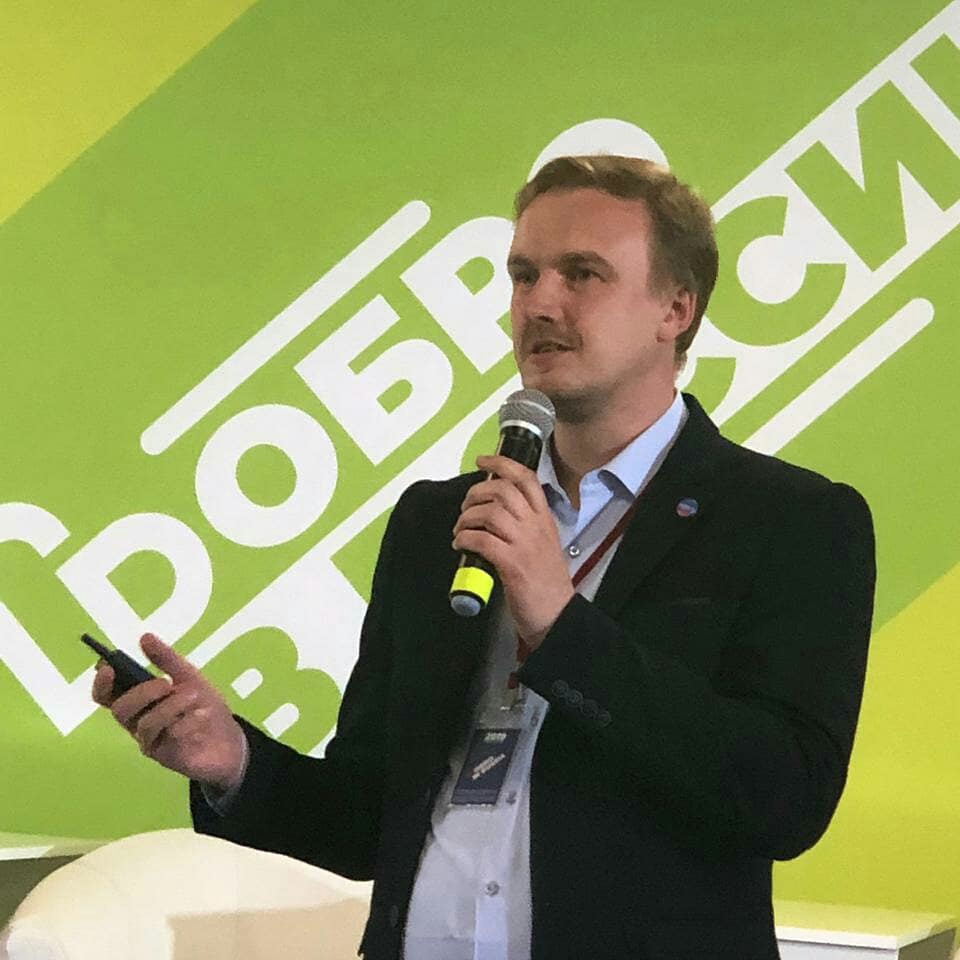 Доброволец с 1999 года. В школьных службах примирения с 2010 года

поселок Сургут Сергиевского района Самарской области

директор Частного учреждения культуры «Молодежь-Музей-Культура»
ЦЕЛЬ ПРОЕКТА
Повышение информированности о проблеме буллинга в среди учащихся, педагогов и родителей Самарской области и путях профилактики травли, с передачей адаптированной авторской методики
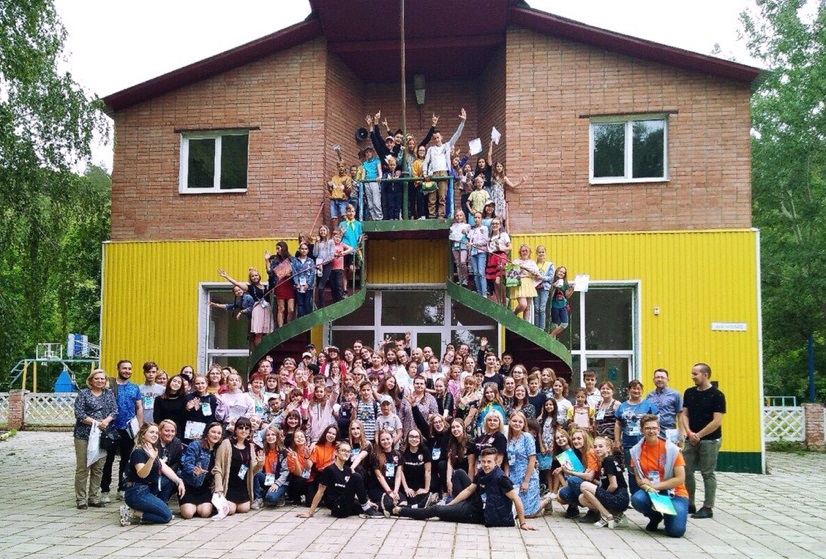 Схема работы в проекте
Входная диагностика (опросник, игры)
Вводная интерактивная лекция
Обсуждение специально подобранных художественных фильмов, книг, мультфильмов)
Проведение специально разработанных игр
Итоговая диагностика
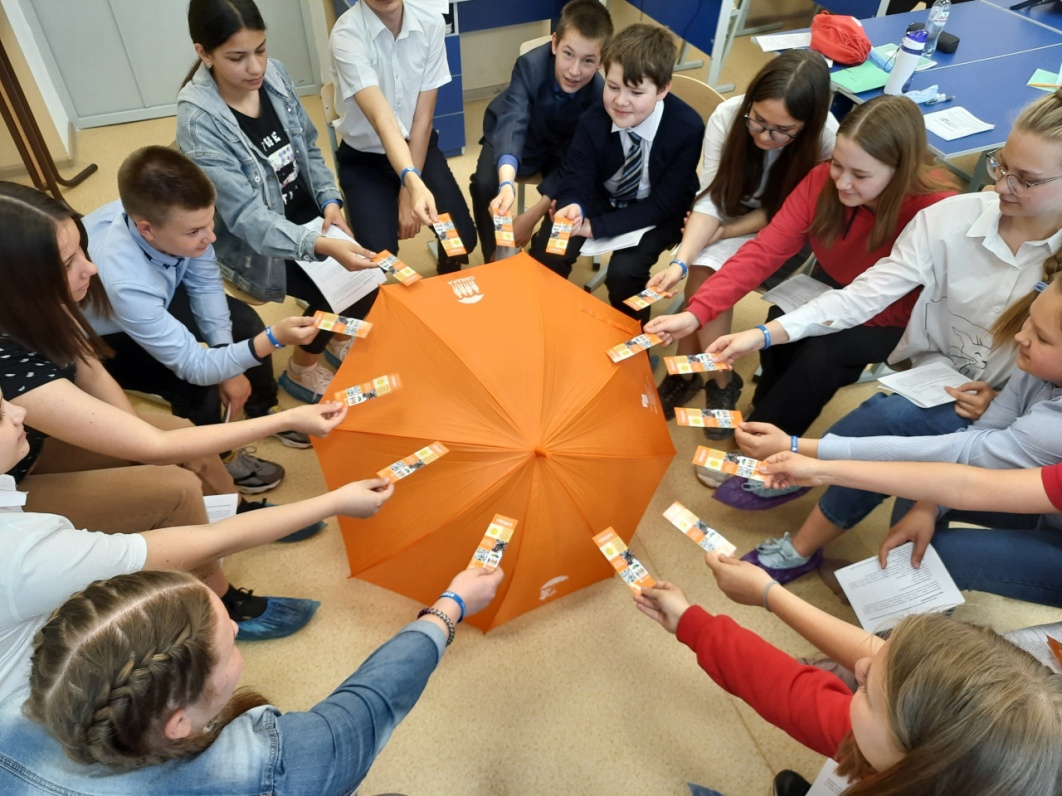 Принципы проекта
- добровольность

- «равный-равному»

- восстановительный подход

- конфиденциальность

- системность работы

- доступность проекта
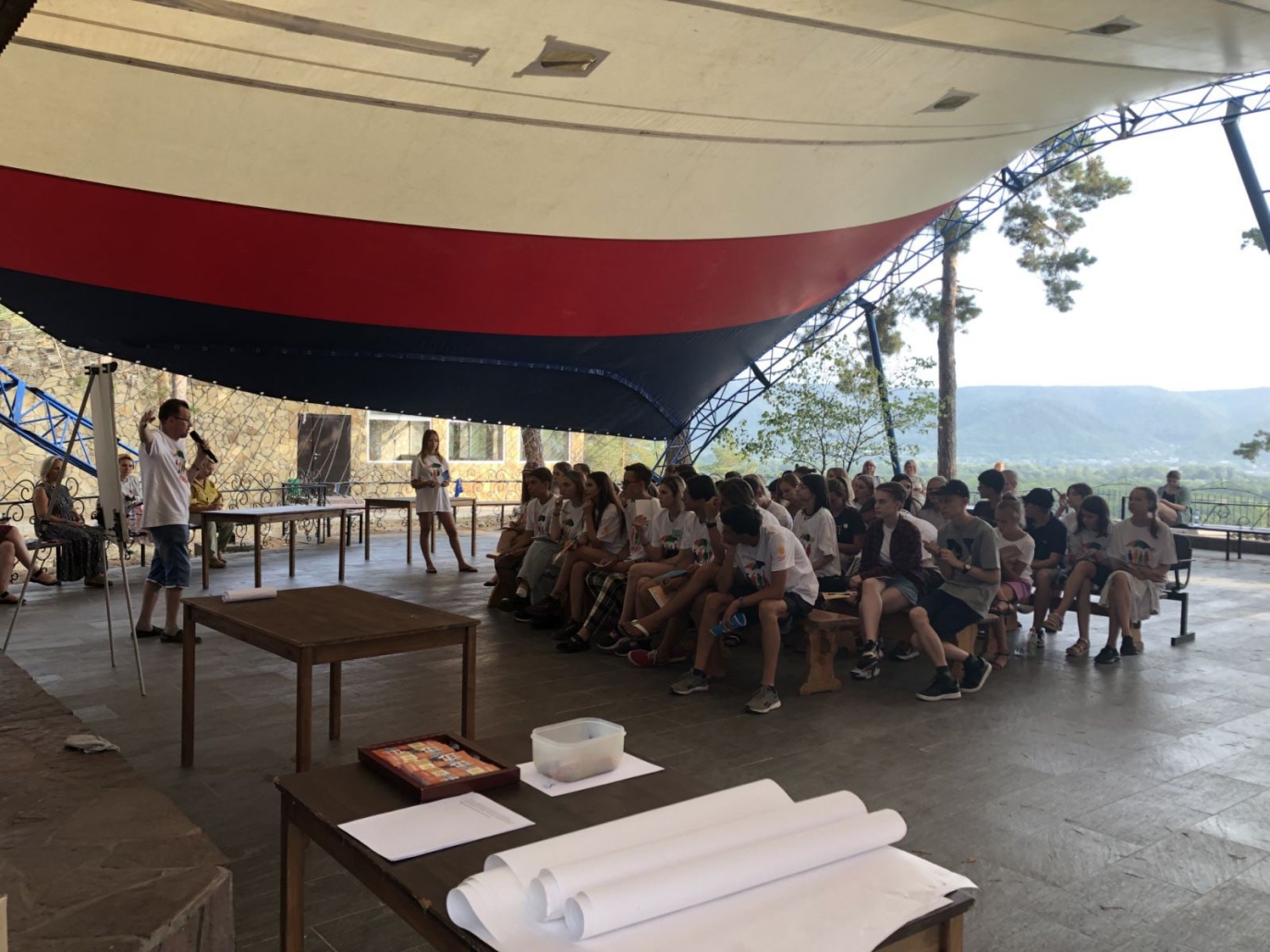 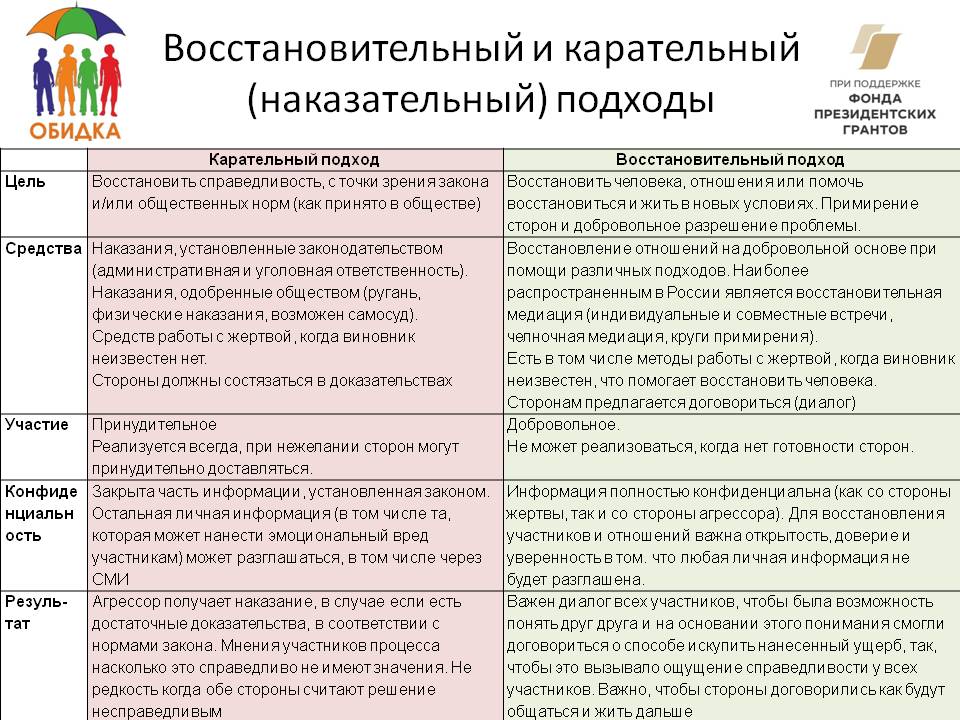 ЭТАПЫ ПРОЕКТА
ДОЛГОСРОЧНЫЙ ПРОГНОЗ
ПЛАНЫ
БЫЛО
СЕЙЧАС
БУДУЩЕЕ
ноябрь 2021
2023-2025
2026-2028
19 марта 2019 года
2022
280 добровольцев
30 образовательных организации на долгосрочной основе и более 45 обучено
2 дистанционных курса
Онлайн проекты и акции
Сотрудничество с 5 регионами
Введение антибуллинговых программ во всех образовательных организациях
Разработка стандартов работы с буллингом
Расширение проекта в ССУЗах
Адаптация проекта для дошкольных учреждений
+ расширение присутствия в других регионах
Запуск проекта
(60 добровольцев, 10 образовательных организаций)
Расширение проекта на большинство регионов РФ
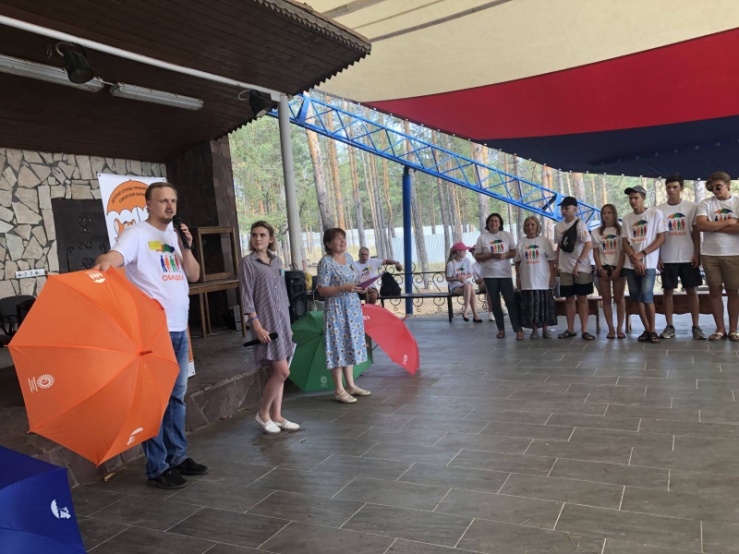 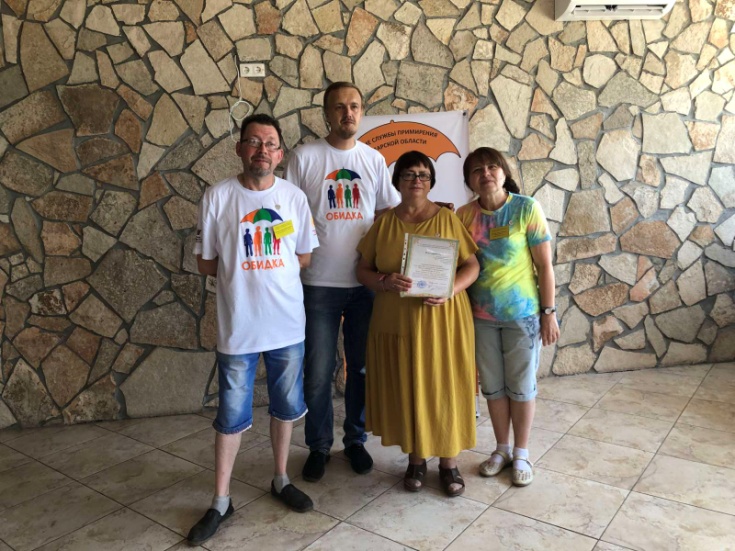 ДОБРОВОЛЬЦЫ И ПАРТНЕРЫ ПРОЕКТА
ОБЩИЕ РЕКОМЕНДАЦИИ ПО СОСТАВЛЕНИЮ СМЕТЫ
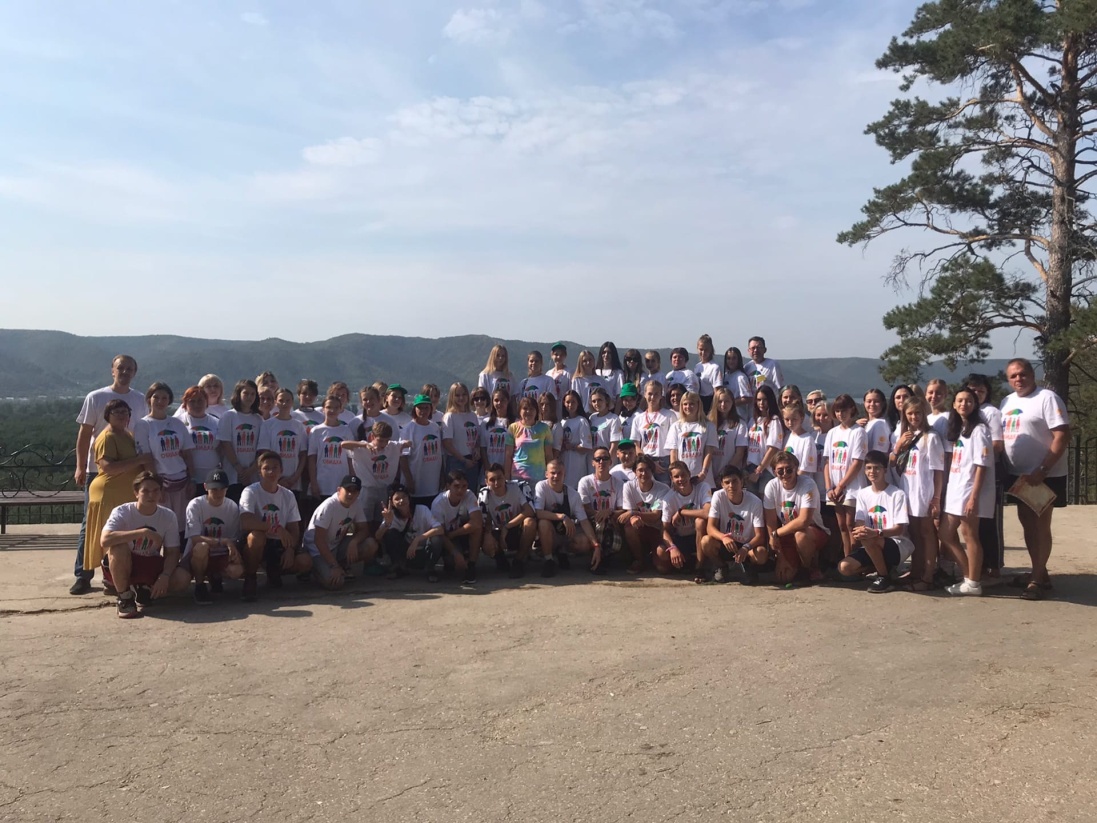 280 волонтеров проекта (обучающиеся, педагоги, родители)
Добровольцы провели более 200 мероприятий
Более 4 000 участников мероприятий
ПАРТНЕРЫ ПРОЕКТА: 30 образовательных организаций Самарской области
Рекомендации
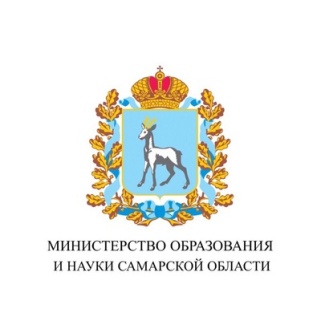 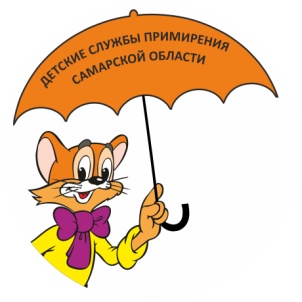 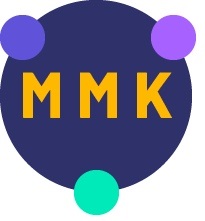 Организационная, информационная поддержка
Финансовая и организационная поддержка
Организационная, информационная поддержка
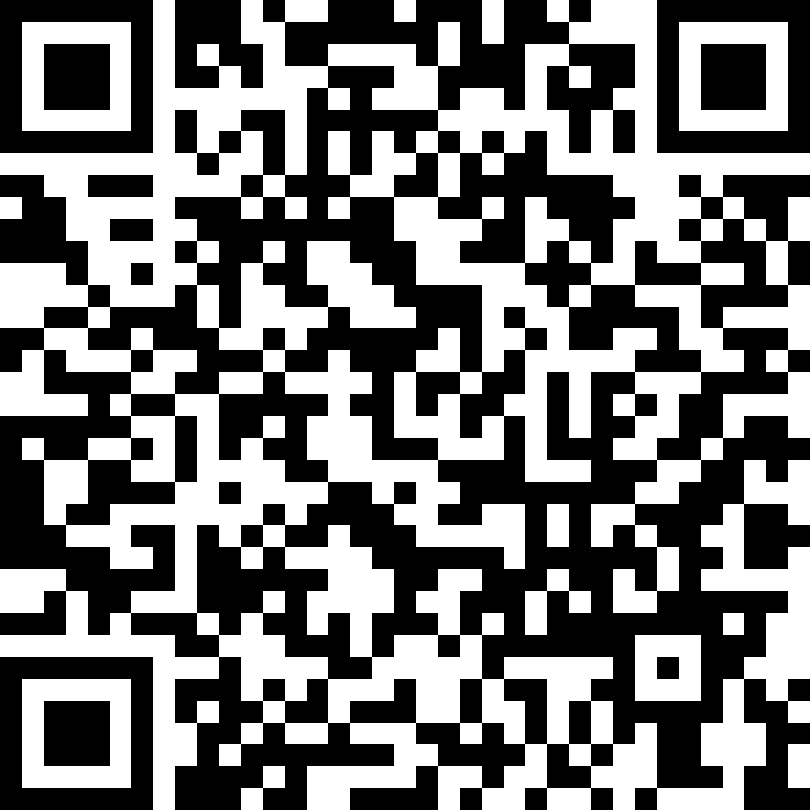 Ролик о нашем проекте:
СПАСИБО ЗА ВНИМАНИЕ!
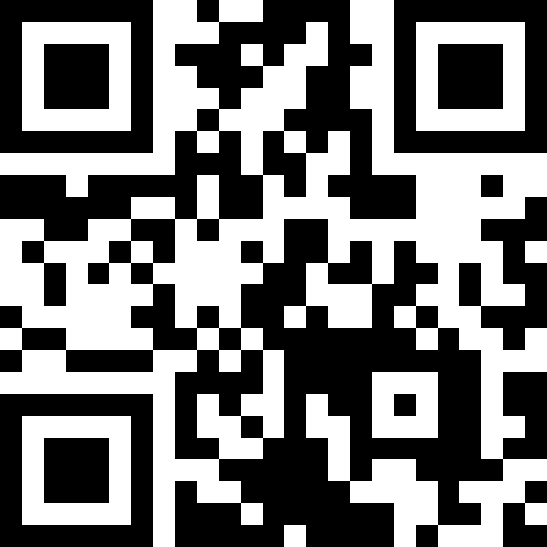 Курдин Юрий (руководитель проекта): +7 917 143 03 30
(WhatsApp, viber, telegram, ТамТам)
Группа проекта